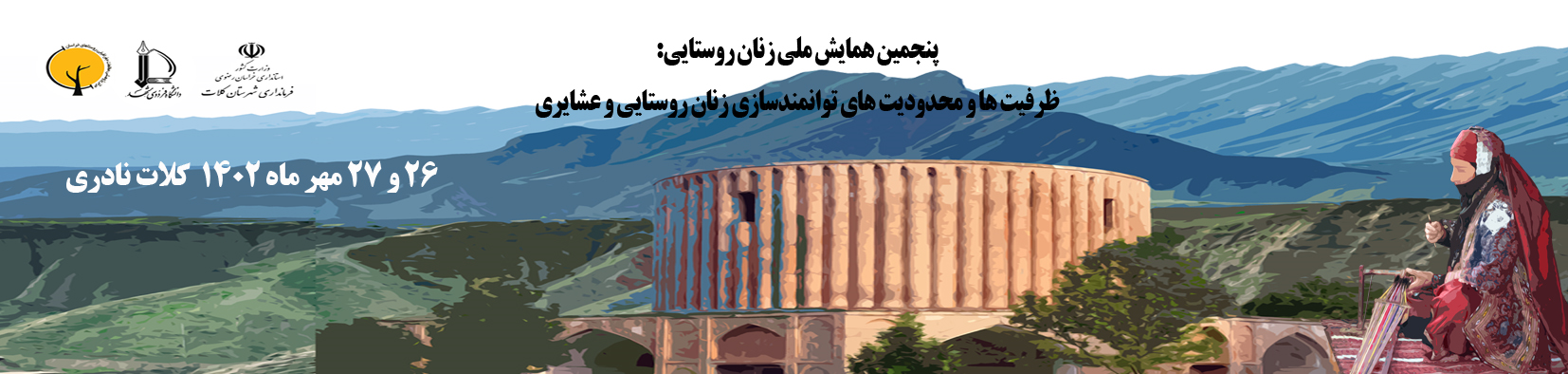 عنوان سخنرانی
نام نویسندگان:
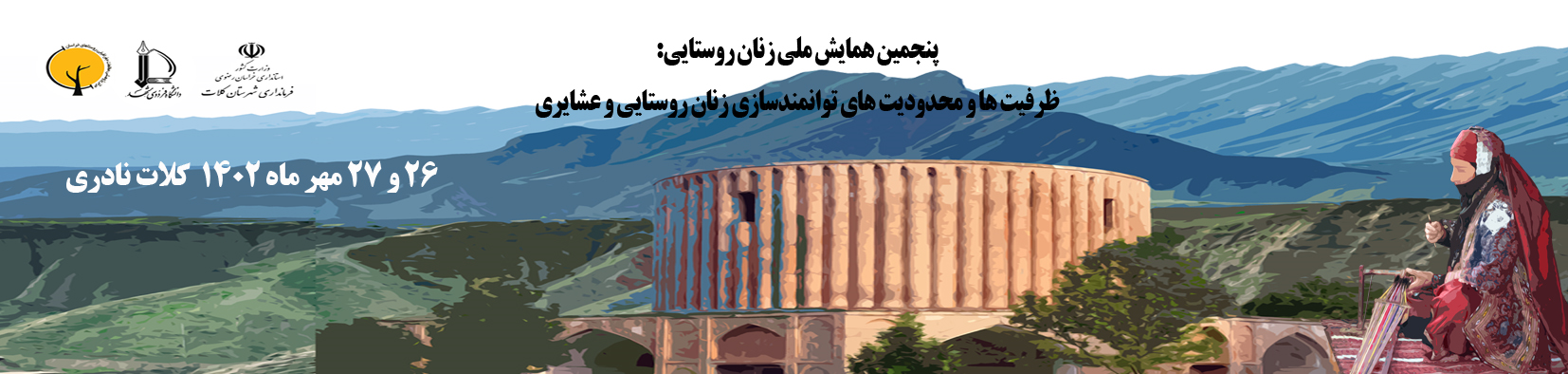 پیشنهاد می شود از فونت B Zar , B Nazaninاستفاده شود.
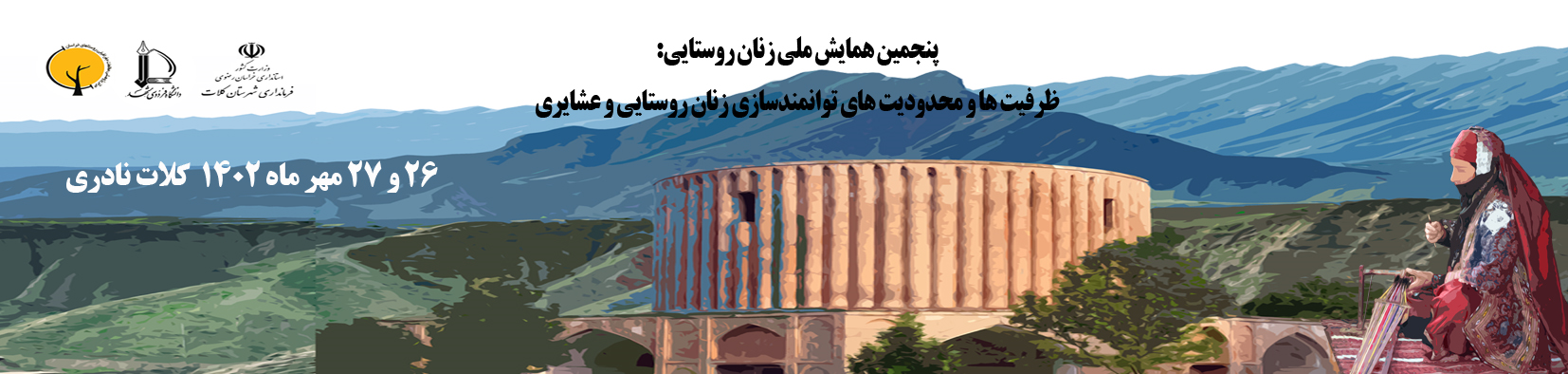 پیشنهاد می شود از فونت B Zar , B Nazaninاستفاده شود.
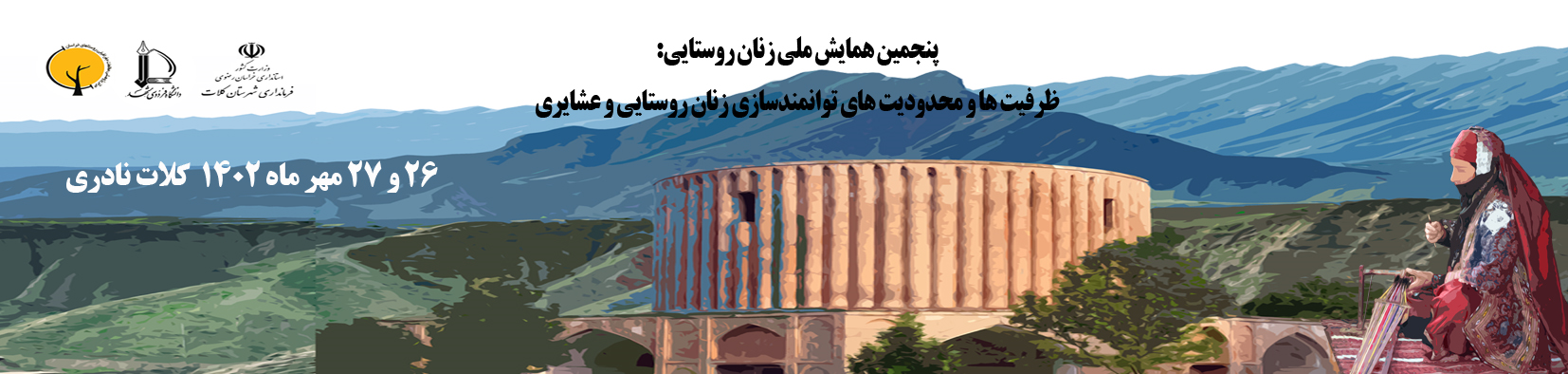 پیشنهاد می شود از فونت B Zar , B Nazaninاستفاده شود.
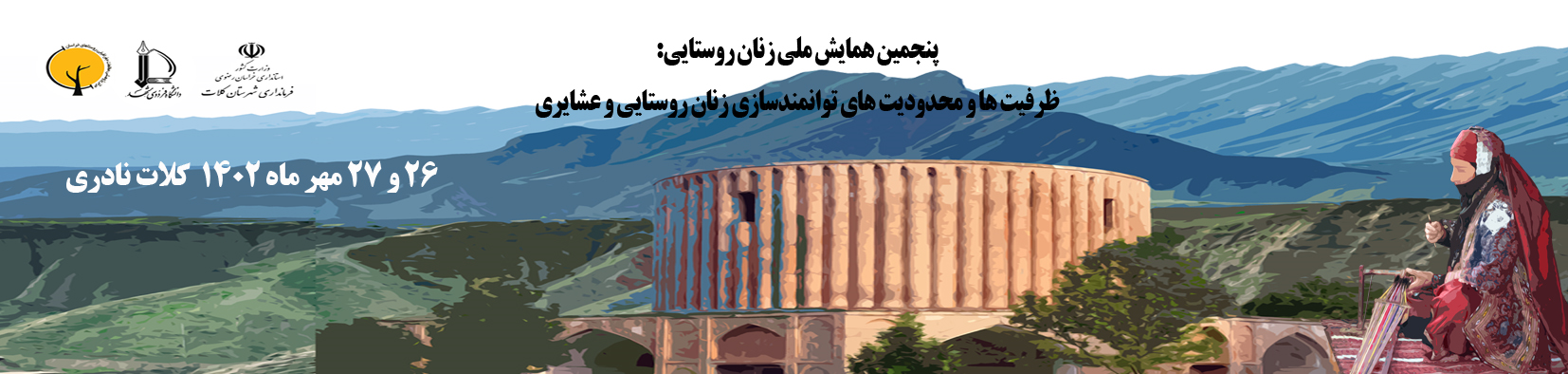 پیشنهاد می شود از فونت B Zar , B Nazaninاستفاده شود.